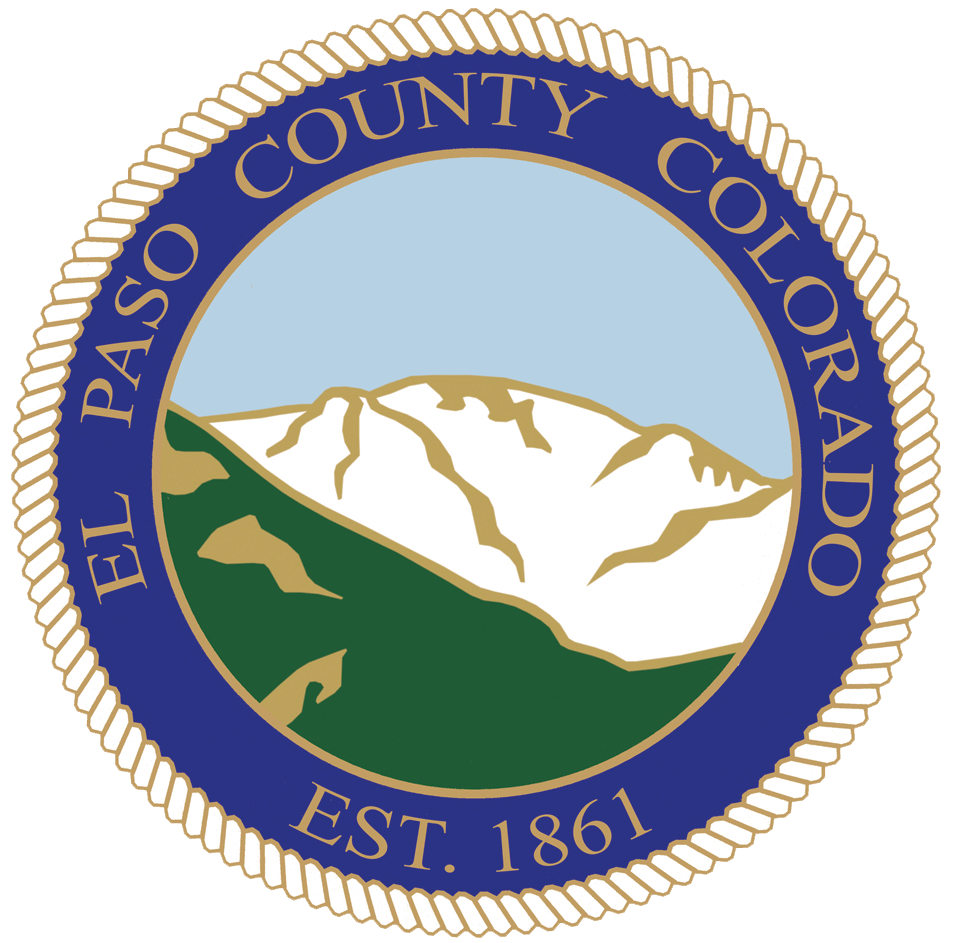 NO 2021 ASSESSOR CRITICAL NEEDS  [Ask that you continue to invest in our most valuable asset, our employees!]
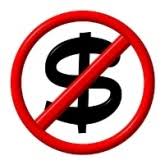 Steve Schleiker, El Paso County Assessor
October 20, 2020